Master    Physique
2021/2020
Solution de
 l’exercice1 du TD2
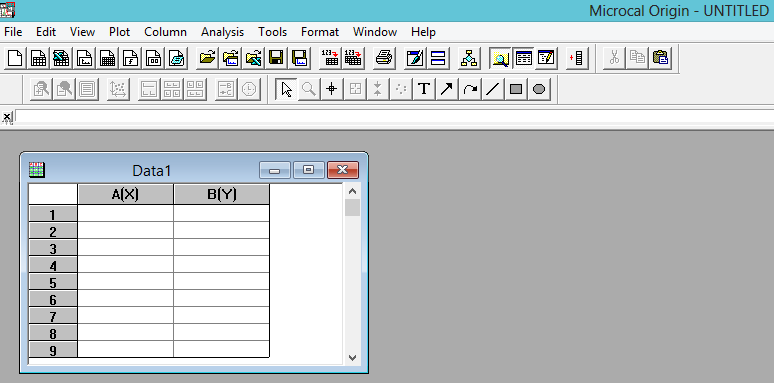 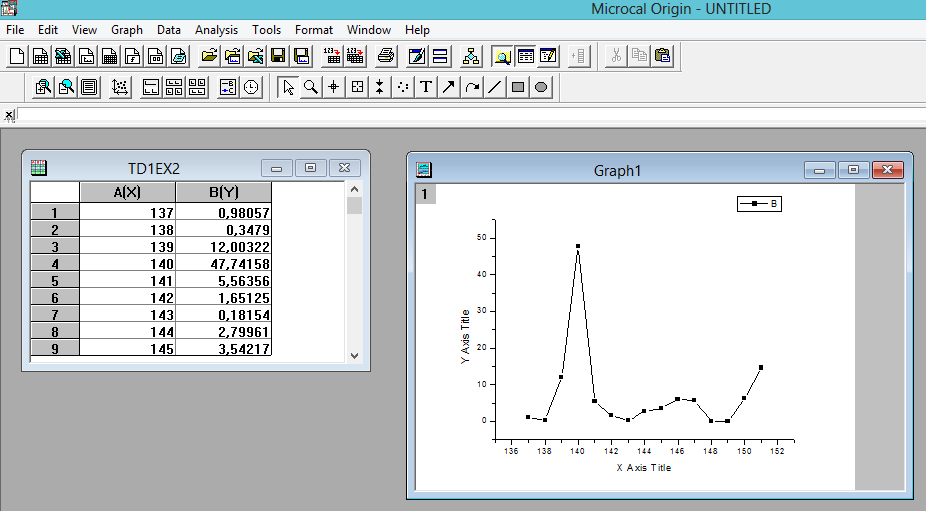 Solution de
 l’exercice2 du TD2
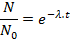 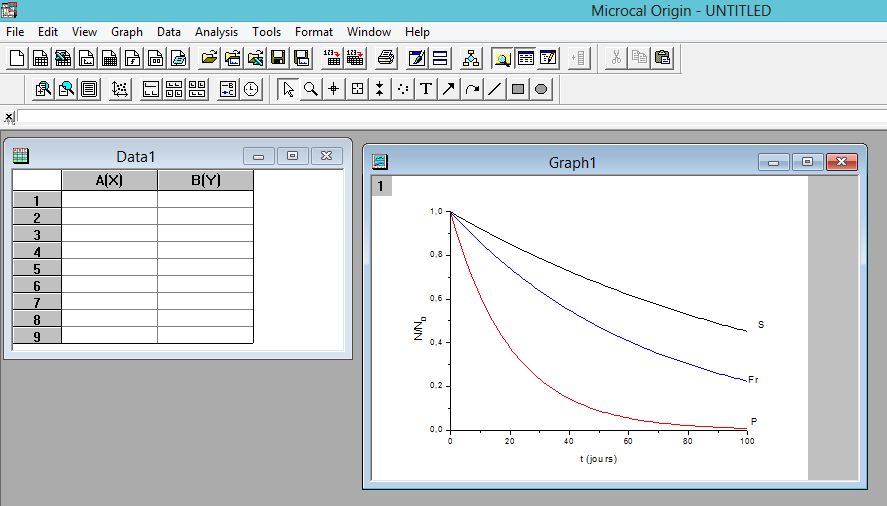